LDH-OPH Employee HealthRequired Tuberculosis Screenings:	Initially upon hire and Annually
Applies to All Employees, Students and Volunteers of LDH-OPH
Baseline TB ScreeningUpon Hire:  Assessment, Symptom Screening and Baseline Testing
The Louisiana Administrative Code (Title 51 - Sanitary Code, Part II, Chapter 5, §503. A)
https://www.doa.la.gov/media/j3hnpfdy/51.pdf 

Tuberculosis Screening Testing, and Treatment of U.S. Health Care Personnel: Recommendations from the National Tuberculosis Controllers Association and CDC, 2019
TB Screening Guidance for OPH Parish Health Unit (PHU) Employees Whose Duties Include Direct Patient Care
Louisiana Administrative Code (Title 51 - Sanitary Code, Part II, Chapter 5, §503, A1) states that prior to or at the time of employment, all LDH-OPH PHU employees shall be free of TB in a communicable state as evidenced by either:
a negative TB Skin Test (TST) given by Mantoux method,
 a negative Interferon Gamma Release Assay (IGRA), OPH utilizes the T-SPOT®.TB test, OR
 if TST / T-SPOT®.TB is positive, then a normal chest x-ray, OR
 if TST / T-SPOT®.TB is positive and chest X-ray is other than normal, then a statement from a Louisiana licensed physician certifying that the individual is non-infectious
The individual shall not be denied access to work solely on the basis of being infected with tuberculosis, provided the infection is not communicable
1The Louisiana Administrative Code (Title 51 - Sanitary Code, Part II, Chapter 5, §503. A)
https://www.doa.la.gov/media/j3hnpfdy/51.pdf
TB Screening Guidance for OPH Parish Health Unit (PHU) Employees Whose Duties Include Direct Patient Care
Any employee with a positive TST/T-SPOT®.TB and chest x-ray other than normal must:
 receive a medical evaluation by a physician to rule out active TB disease and
    adequately complete an approved preventive therapy regimen for TB infection, OR 
 provide a signed statement from a Louisiana licensed physician stating that medical       treatment for TB is not indicated.
The Louisiana Administrative Code (Title 51 - Sanitary Code, Part II, Chapter 5, §503. A)
https://www.doa.la.gov/media/j3hnpfdy/51.pdf
TB Screening Guidance for OPH Parish Health Unit (PHU) Employees Whose Duties Include Direct Patient Care
Any OPH employee with a history of TB infection/disease must present a statement from a Louisiana licensed physician indicating that:
 he/she has completed satisfactory treatment for TB infection/disease AND
 is non-infectious
The Louisiana Administrative Code (Title 51 - Sanitary Code, Part II, Chapter 5, §503. A)
https://www.doa.la.gov/media/j3hnpfdy/51.pdf
TB Screening Guidance for OPH Parish Health Unit (PHU) Employees Whose Duties Include Direct Patient Care
Any employee with a history of untreated/incomplete treatment for Latent TB Infection must present a statement from a Louisiana licensed physician indicating that
he/se is non-infectious, and further
complete an annual symptom screen answering the following:
Do you have a productive cough that has lasted at least 3 weeks? Y/N
Are you coughing up blood (hemoptysis)? Y/N
Have you had unexplained weight loss recently? Y/N
Have you had fever, chills, or night sweats for 3 or more days? Y/N

Any employee with a history of untreated/incomplete treatment for Latent TB Infection giving a positive response to any one of these questions shall be referred to a physician for medical evaluation as soon as possible.
The Louisiana Administrative Code (Title 51 - Sanitary Code, Part II, Chapter 5, §503. A)
https://www.doa.la.gov/media/j3hnpfdy/51.pdf
Initial and Annual TB Screening Guidance for OPH Employees Working in Non-PHU Settings
Other OPH personnel who are considered to be at high risk:
work in environments considered high risk for exposure to infectious TB, e.g. frequent/prolonged visits to a jail/prison, or 
have individual medical risk factors 
These OPH personnel should be:
tested for TB initially at the time of hire 
retested annually if their work environment continue to place them at an increased risk of TB exposure or TB infection
Annual testing of staff considered high risk is at the discretion of:
Individual’s Regional Medical Director
Program Directors
Program Medical Director
Program Administrators
Sanitarians
Nurses or Physicians not involved in direct patient care
Annual Requirements:
TB Education and Educational Material
Assessment
Symptom Screening
Testing, if indicated
Annual TB Educational Material
What HCP’s Need to Know About TB
HCP Individual TB Risk Assessment
Signs and symptoms 
Occupational exposure
Risks factors
Health concerns
Treatment completion
Risks associated with untreated/incomplete treatment
Individual self-assessment
Risk Assessment Questionnaire
Questions and Answers about Tuberculosis, by CDCavailable in booklet form or Adobe format
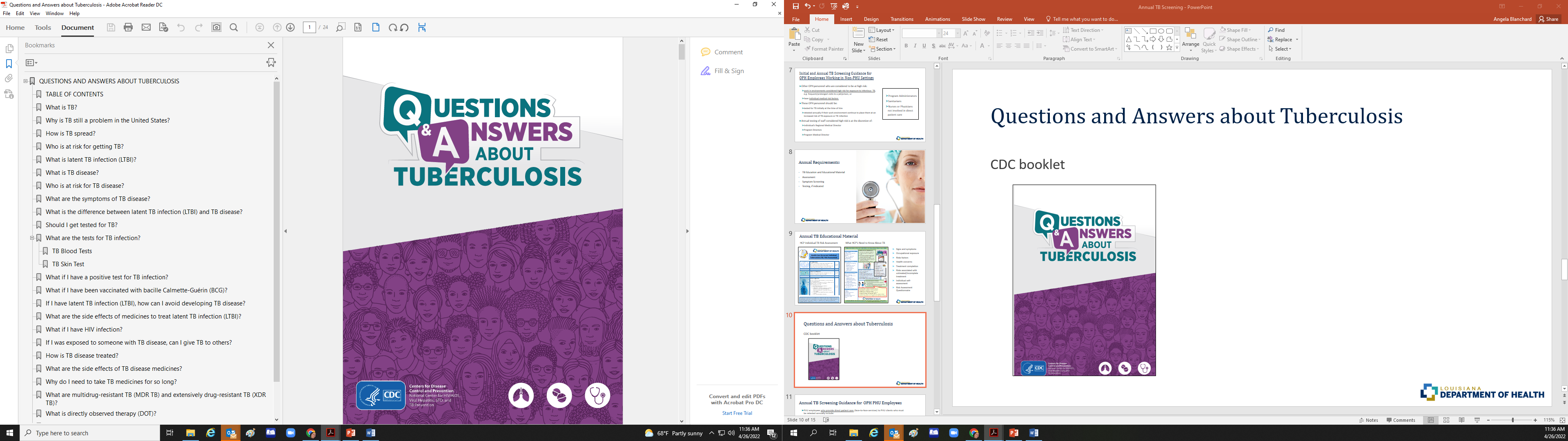 https://www.cdc.gov/tb/publications/faqs/pdfs/qa.pdf
Annual TB Screening Guidance for OPH PHU Employees
PHU employees who provide direct patient care (face-to-face services) to PHU clients required to be retested annually include: 
physicians
nurse practitioners
nurses
medical assistants
clerical staff
all TB disease intervention specialists (DIS)
radiologic technicians

Also applies to other OPH employees in a non-PHU setting considered to be high risk:
Nurse Family Partnership (NFP) nurses
OPH Laboratory personnel working with bacterial cultures for Mycobacterium tuberculosis
Annual TB Screening Guidance for OPH Parish Health Unit (PHU) Employees Whose Duties Include Direct Patient Care
Any Public Health employee should report to their supervisor if they:
have personal individual TB risk factors (as identified by self-assessment tool), and/or
If they answer yes to any of the following questions:
Do you have a productive cough that has lasted at least 3 weeks? Y/N
Are you coughing up blood (hemoptysis)? Y/N
Have you had unexplained weight loss recently? Y/N
Have you had fever, chills, or night sweats for 3 or more days? Y/N

Anyone with history of untreated/incomplete treatment for latent TB infection answering “yes” to any one of these questions shall be referred to a physician for medical evaluation as soon as possible.
OPH Employee Health Screening
The E.H.R. Encounter
OPH Employee Health TB Screening E.H.R. Encounter
A bill should never be generated for TB services to a patient/OPH employee.
There is no charge for or OPH employee TB screenings (annual T-SPOT®.TB / TST):
the employee should not receive a bill 
the employee’s insurance should not receive a bill 
Create a BILLABLE ENCOUNTER, but in order to prevent a bill from being generated:
The encounter should not have an E & M Code
If a T-SPOT®.TB is done:
Quest lab data field for “Bill Type”:  select “client”
This simply means that Quest will bill their “client”, which is the TB Program
If a Tuberculin Skin Test (TST) is done:
“SPTB” (self-pay TB) must be selected as the insurance primary plan code so that no bill is generated
Any follow-up medical or nursing visits are to be checked in as “SPTB” (self-pay) – no bill
Angela Blanchard, BSN, RN
Tuberculosis Control Program Nurse Consultant
Office 337-262-5616, ext. 193  
angela.blanchard@la.gov